-Una Familia Fiel:
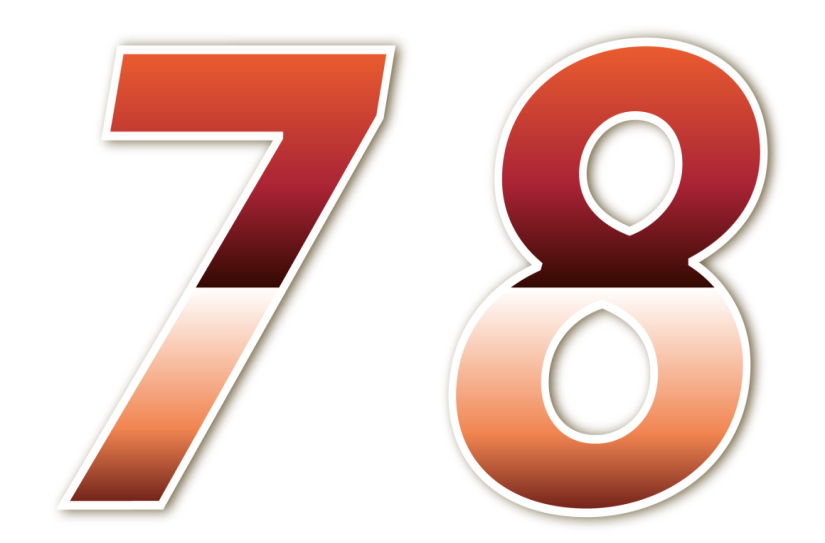 LE DA UN USO     CORRECTO A LOS                                     DIEZMOS.
Pr.  Diego Doria.  Ministerio de Mayordomía.  Unión Colombiana del Norte
“Traed íntegramente los diezmos al alfolí para que haya alimento en mi casa, y probadme en esto, dice Jehová de los ejércitos, a ver si no abro yo las esclusas del cielo y no derramo sobre vosotros la bendición sin medida”.  Malaquías 3:10.
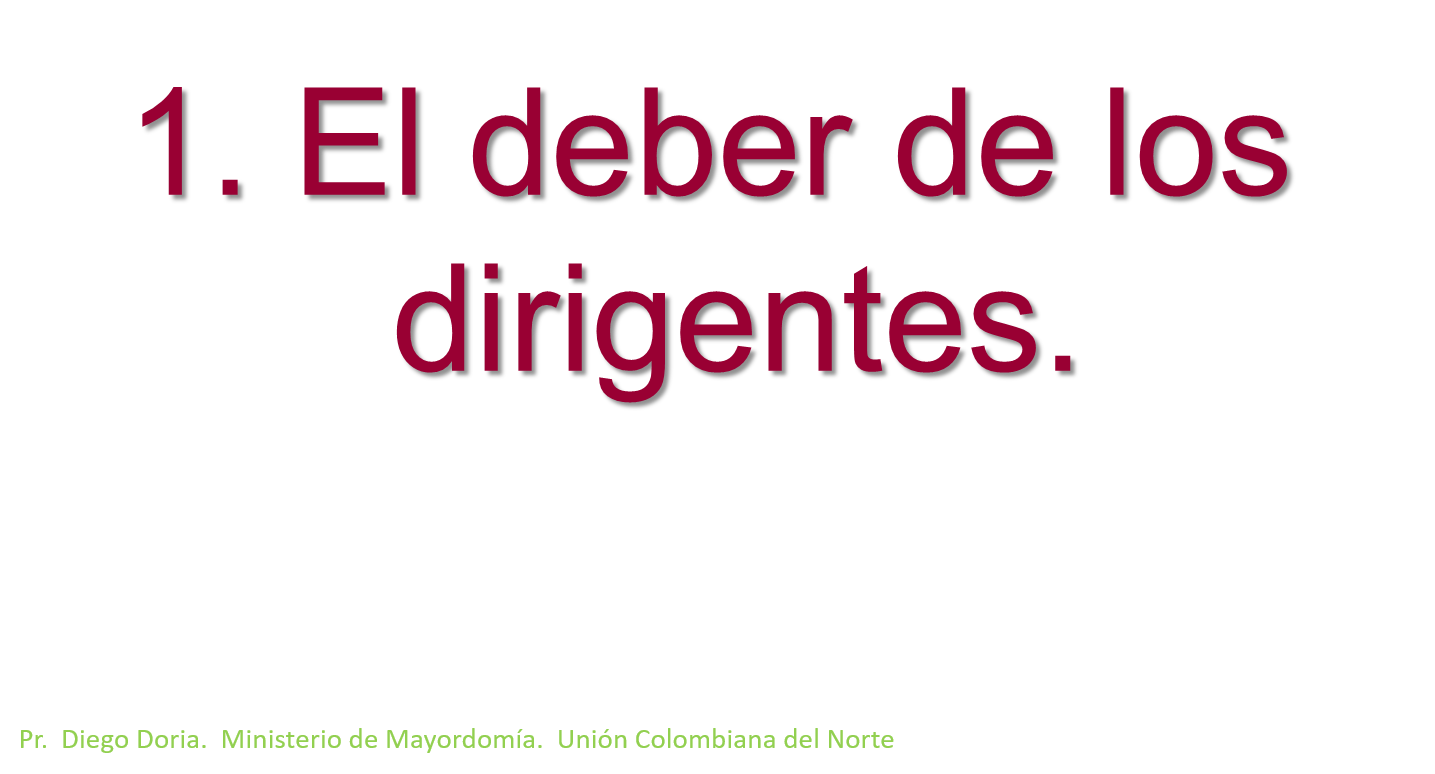 “Que la Iglesia designe a Pastores y ancianos que se hayan consagrado al Señor Jesús, y que esos hombres comprendan que se elige a dirigentes que se desempeñarán fielmente en la obra de reunir el diezmo...
Si dejan de destacar ante la Iglesia la importancia de devolver a Dios lo que le pertenece, si no se preocupan de que los dirigentes de Iglesia que dependen de ellos sean fieles, y de que el diezmo sea llevado a la tesorería, están en peligro.  Están descuidando un asunto que implica una bendición  o una maldición para la iglesia”.  Consejo sobre Mayordomía Cristiana, págs. 111,112.
“Los ancianos y dirigentes de la Iglesia tienen el deber de instruir a la gente acerca de este asunto tan importante, y deben poner orden en las cosas.  Los que ocupan cargos de responsabilidad en la Iglesia, no deben ser negligentes, sino que deben preocuparse de que los miembros sean fieles en el cumplimiento de su deber.
Que los ancianos de Iglesia insten a sus miembros acerca de la necesidad de ser fieles en el pago de las promesas, los diezmos y las ofrendas”.  C.M.C. Pág. 111
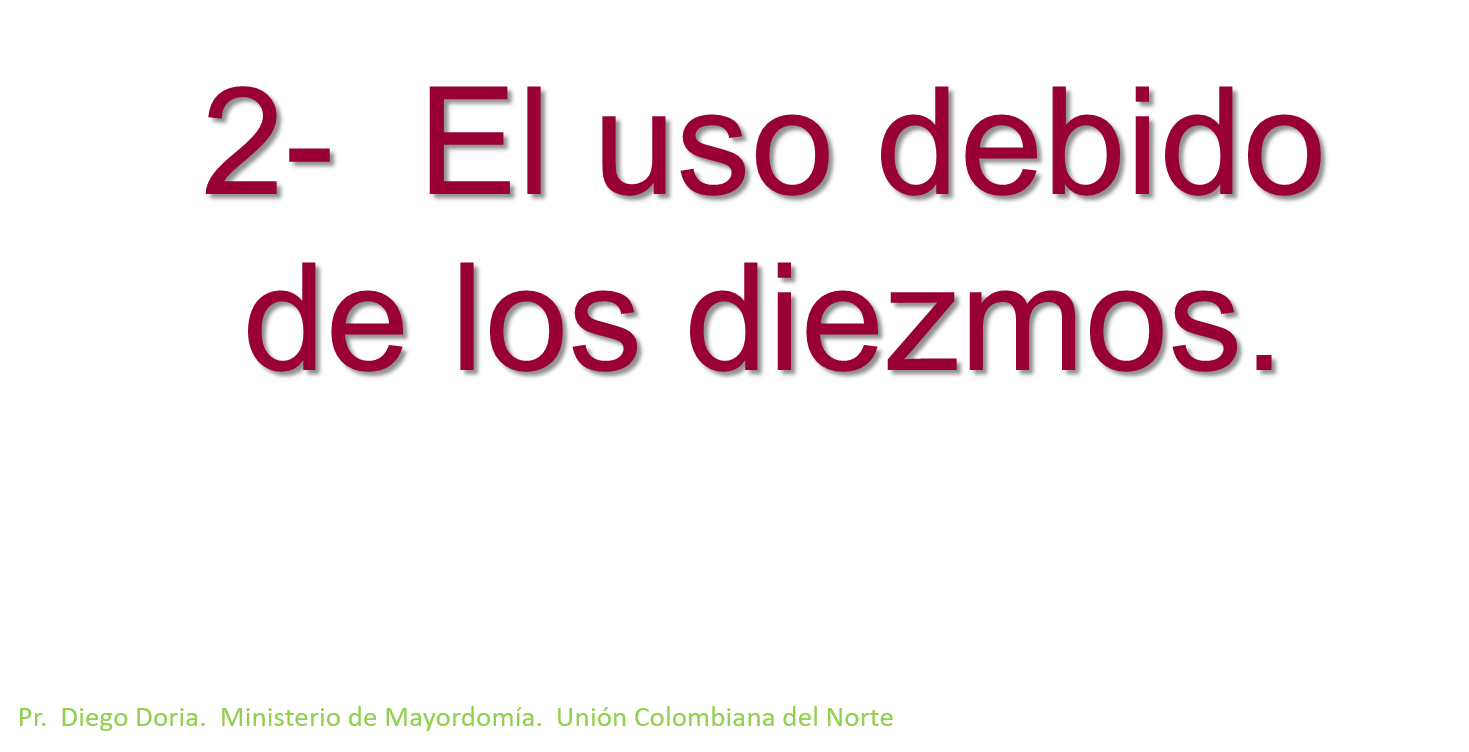 “Y he aquí yo he dado a los hijos de Leví todos los diezmos en Israel por heredad, por su ministerio, por cuanto ellos sirven en el ministerio del tabernáculo de reunión.  Porque a los Levitas he dado por heredad los diezmos de los hijos de Israel, que ofrecerán a Jehová en ofrendas...” Números 18: 21-24.
’’El diezmo es sagrado, reservado por Dios para sí.  Ha de ser traído a su tesorería para ser empleado en el sostén de los obreros evangélicos en su obra”.  Obreros Evangélicos. Pág.238.
“Que cada uno examine periódicamente sus entradas y aparte el diezmo para que sea del Señor en forma sagrada.  Este fondo, en ningún caso debería dedicarse a otro uso.  Debe dedicarse, únicamente, para el sostén del ministerio evangélico.”.  Consejos sobre Mayordomía Cristiana, pág. 86.
No  deben usarse para gastos de iglesia.
Es posible que alguien quiera usar los diezmos para los gastos normales de la iglesia.  Podría parecer inofensivo hacer esto ya que se trata de la misma obra, pero esto va en contra de la orden establecida por el Señor.
Por lo tanto, no  deben utilizarse para:
Construcción de templos.
Pago de servicios públicos.
Pago de empleados.
Pintura del templo.
Compra de sillas.
Ayuda a necesitados.
Compra de literaturas, incluyendo Biblias.
Pago de personas empleadas por la iglesia para realizar campañas.
Cualquier gasto adicional que la iglesia tenga.
El consejo inspirado nos dice:
“El diezmo no es fondo para gastos de iglesia.  La porción que Dios se ha reservado no debe usarse para ningún otro propósito fuera del que él ha especificado.  Que nadie se sienta libre para retener sus diezmos a fin de usarlos según su propio juicio.  No debe emplearse en casos de emergencia, ni como parezca conveniente, aun en cosas que conciernan a la obra de Dios”.   CMC.pág.106
“Me ha sido dado un mensaje claro y bien definido para nuestro pueblo.  Se me ha pedido que les comunique que se está cometiendo un error al dedicar el diezmo a diferentes propósitos que, aunque son buenos en sí mismo, no son los objetivos para los cuales el Señor ha establecido el diezmo.  Los que hacen este uso del diezmo, se están apartando de las disposiciones del Señor y Dios los juzgará por esto”.  CMC. Pág.107.
“Se comete un grave error cuando el diezmo se aparta del objetivo para el que ha sido designado: el sostén de los ministros.  El diezmo es del Señor y los que interfieren con él serán castigados con la pérdida de su riqueza eterna, a menos que se arrepientan.  Que la obra no siga siendo limitada debido a que el diezmo ha sido apartado hacia diversos conductos que no tienen nada que ver con el fin al que Dios lo destinó”.  CMC.pág. 107.
“La porción que Dios se ha reservado no ha de ser dedicada a ningún otro propósito que el especificado por Él .  No se sienta nadie libre de retener sus diezmos, a fin de emplearlos según su criterio”. O. E. pág. 237.
“Su pueblo de hoy ha de recordar que la casa de culto es propiedad del Señor, y que ha de ser escrupulosamente cuidada.  Pero los fondos para esta obra no han de provenir del diezmo.” O. E.pág.238.
b) No deben usarse para ayuda a los pobres.
’’El diezmo ha sido puesto aparte con un propósito especial.  No debe considerarse como un fondo para pobres.  Debe dedicarse, especialmente, al sostén de los que predican el mensaje de Dios al mundo; y no hay que desviarlo de éste propósito.”CMC.pág.108
“Se me mostró que es un error emplear los diezmos para satisfacer los gastos ocasionales de la iglesia.  Pero estáis robando a Dios cada vez que ponéis vuestras manos en la tesorería y extraéis fondos para satisfacer los gastos corrientes de la iglesia”.  CMC. Pág.108.
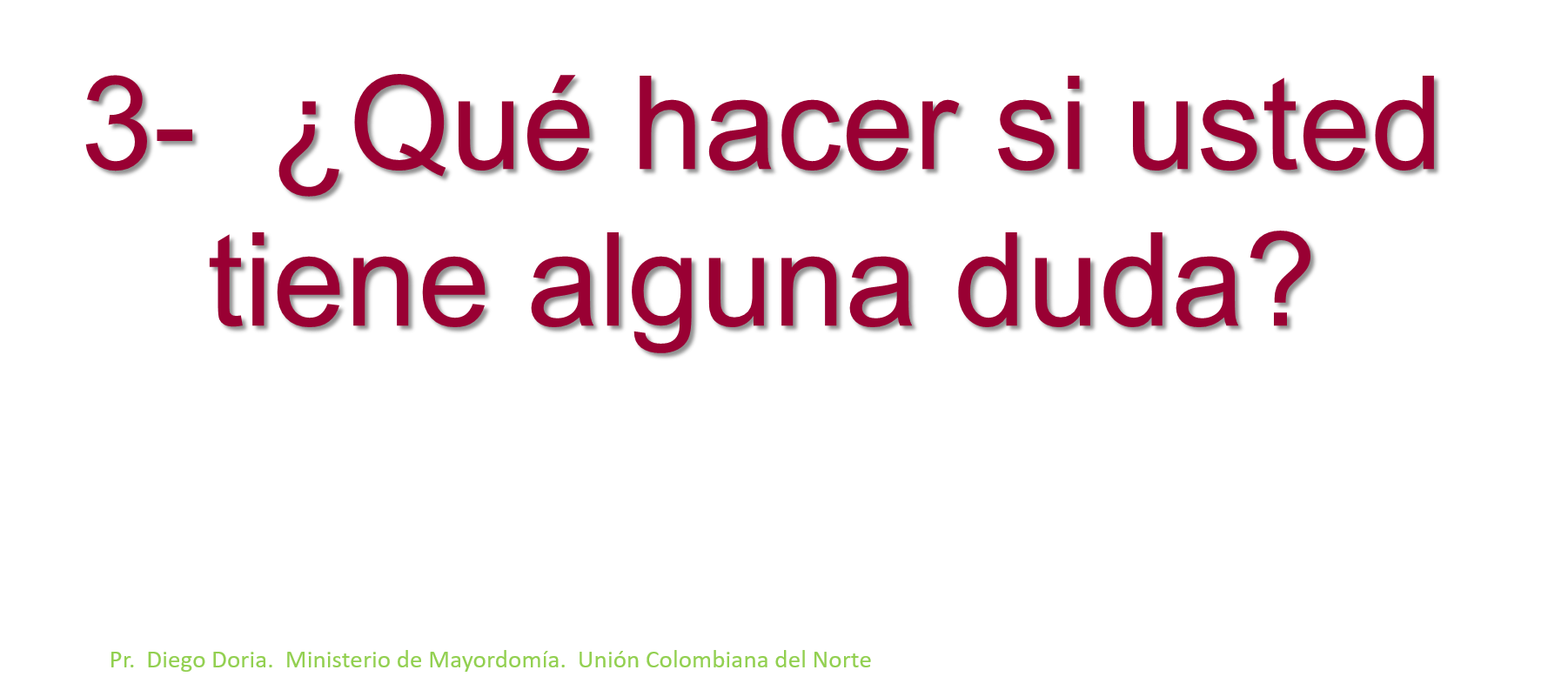 “Jehová, ¿quién habitará en tu Tabernáculo?, ¿quién morará en tu monte santo? El que anda en integridad y hace justicia; el que habla verdad en su corazón; el que no calumnia con su lengua, ni hace mal a su prójimo, ni admite reproche alguno contra su vecino”.  Salmos 15:1-3.
Recuerde:
No dé credibilidad a todo lo que escucha.
No permita que otro condicione su pensamiento, inyectándole informaciones falsas.
Permítase usted mismo conocer la verdad: investigue, pregunte, conozca.
No arriesgue su salvación creyendo lo que no le consta.
Como miembro de la iglesia, usted puede conocer todo acerca del verdadero manejo de los fondos que son depositados en la iglesia.
Cuídese de la calumnia y no permita que se destruyan vidas en su presencia.
“Algunos han estado descontentos y han dicho: no pagaré más mi diezmo porque no tengo confianza en el modo en que se manejan las cosas en el centro de la obra.  Pero ¿Robaréis a Dios porque os parezca que la dirección de la obra no es correcta?
Presentad vuestras quejas, clara y abiertamente, con el debido espíritu a quienes incumba... Pero no os retiréis de la obra de Dios, ni os demostréis infieles, porque otros no estén haciendo lo correcto” .O.E. Pág.239
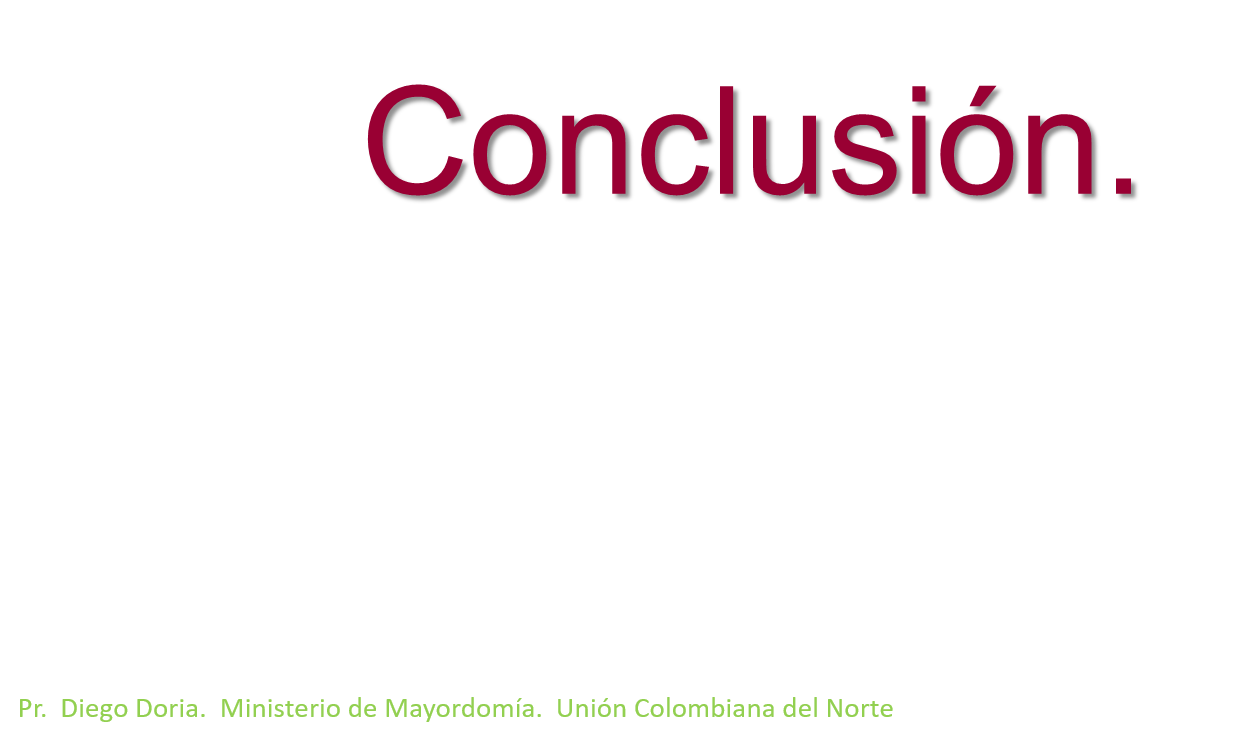 Cuando obtenga alguna ganancia, lo primero que usted debe hacer es apartar los diezmos del Señor.
Lleve sus diezmos a la iglesia; no los entregue a personas particulares por el solo hecho de que predican la Palabra.  Ésta no es la orientación bíblica.
Sea consciente de que su compromiso con Dios termina cuando usted deposita los diezmos en la iglesia.
Ese dinero no es una donación, ya que le pertenece a Dios; usted lo que está es devolviéndolo a su legítimo dueño.
Recuerde que lo que Dios mira es la fidelidad y no la cantidad.
Sea fiel en lo poco o en lo mucho, pero sea fiel a Dios, independientemente del monto de sus diezmos.
Devuelva sus diezmos con alegría y gratitud. 
No olvide que llevar sus diezmos a la iglesia es un acto de adoración y debe hacerlo con reverencia y con un corazón contrito y humillado.
Siéntase feliz de poder cooperar con el desarrollo y crecimiento de la obra.
Recuerde el Salmo 20, y tenga la seguridad de que esa promesa se cumplirá en usted si es un cristiano fiel.
Bendiciones para todos